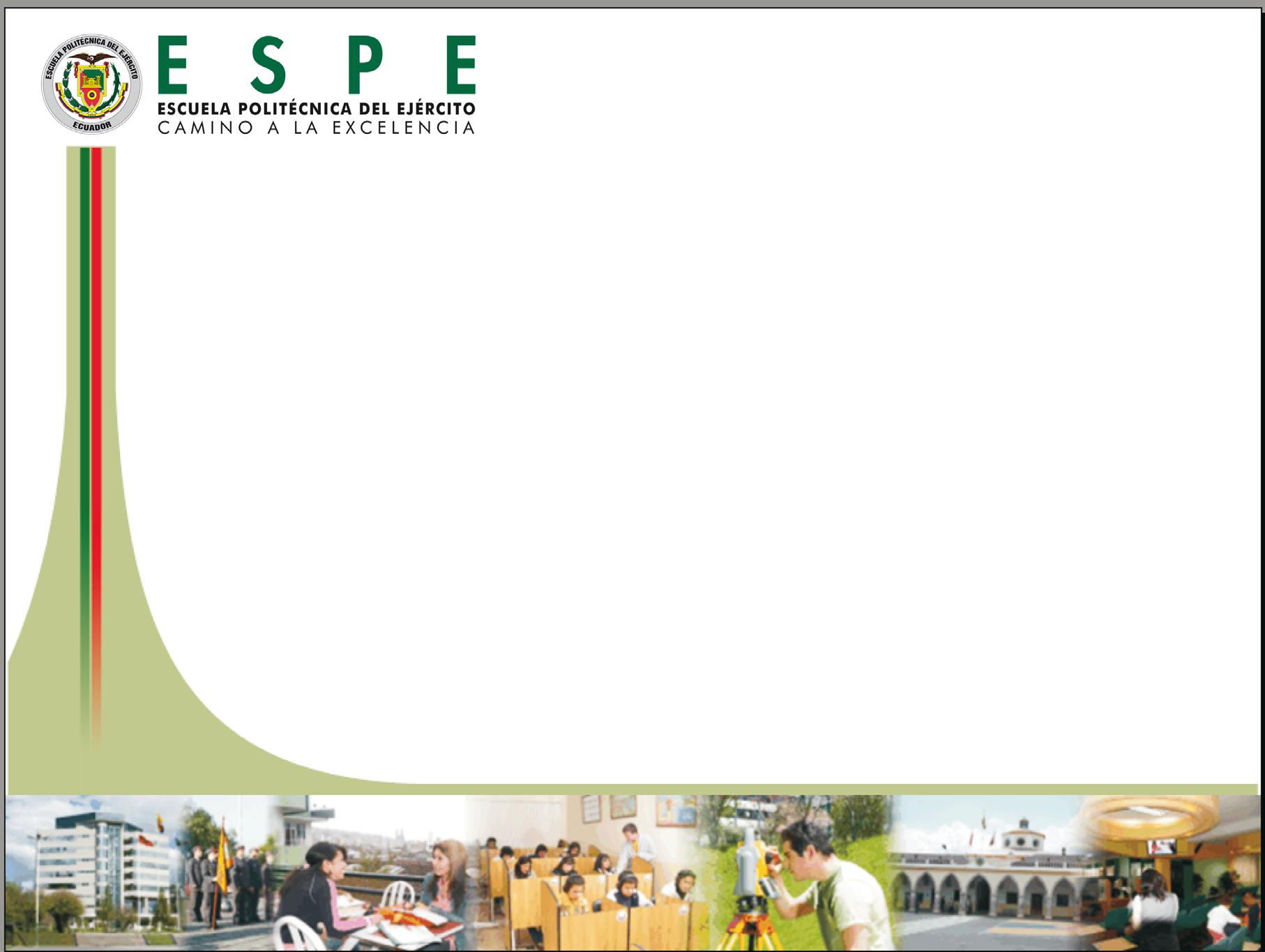 DEPARTAMENTO DE CIENCIAS DE LA ENERGÍA Y MECÁNICACARRERA DE INGENIERÍA MECÁNICA
DISEÑO  Y SIMULACIÓN DE UN SISTEMA PARA PROVISIÓN DE AGUA A LA BASE ECUATORIANA PEDRO VICENTE MALDONADO DE LA ANTÁRTICA PARA LA CONSTRUCCIÓN DE UN PROTOTIPO PARA EL CEINCI-ESPE.
PROYECTO DE GRADO PREVIO A LA OBTENCIÓN DEL TÍTULO DE INGENIERO MECÁNICO
CARLOS EDUARDO SERRANO MOYA
RICARDO DAVID VACA VIRACUCHA
DIRECTOR: ING. ROBERTO GUTIERREZ CODIRECTOR: DR. ALFONSO TIERRA       Sangolquí, 20 de Junio del 2013
1
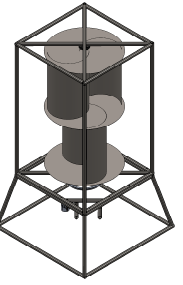 DEFINICIÓN DEL PROBLEMA
Necesidad de crear una base permanente en la Antártica.

Abastecimiento de agua.

Sistema de emergencia.
OBJETIVOS
PRINCIPAL:

El objetivo principal de este proyecto es diseñar y simular un sistema para la provisión de agua en caso de emergencia a la Base Ecuatoriana Pedro Vicente Maldonado  en la Antártica en invierno donde se albergarán 10 personas, y construir un prototipo para en CEINSI-ESPE.
ESPECÍFICOS:

Realizar un Marco Teórico de los fenómenos involucrados en el proyecto.

Analizar y Seleccionar la alternativa de solución del problema. 

Diseñar el sistema seleccionado.

Construir un prototipo que muestre la validación al diseño seleccionado.

Realizar la simulación del prototipo en un software adecuado.

Realizar Pruebas y recopilación de datos en campo.

Realizar un análisis de resultados.

Realizar un análisis económico del proyecto
ANÁLISIS Y SELECCIÓN DE ALTERNATIVAS
DISEÑO DEL PROTOTIPO
DISEÑO DE LOS COMPONENTES DEL PROTOTIPO 
	
La máquina consta de los siguientes sistemas o subconjuntos:
 
Soporte estructural exterior. 

Sistema generador de energía alternativa. 

Conjunto resistencia eléctrica.

Sistema de control.
DISEÑO DEL PROTOTIPO
PARÁMETROS DE DISEÑO 
 

El diseño del prototipo se fundamenta en la investigación de campo en los nevados Cotopaxi, Antisana y Cayambe:
 
Temperatura crítica de 7° - 12 ° C.

Vientos máximos de 30 a 50 km/h.

Energía eólica como alternativa.
DISEÑO DEL PROTOTIPO
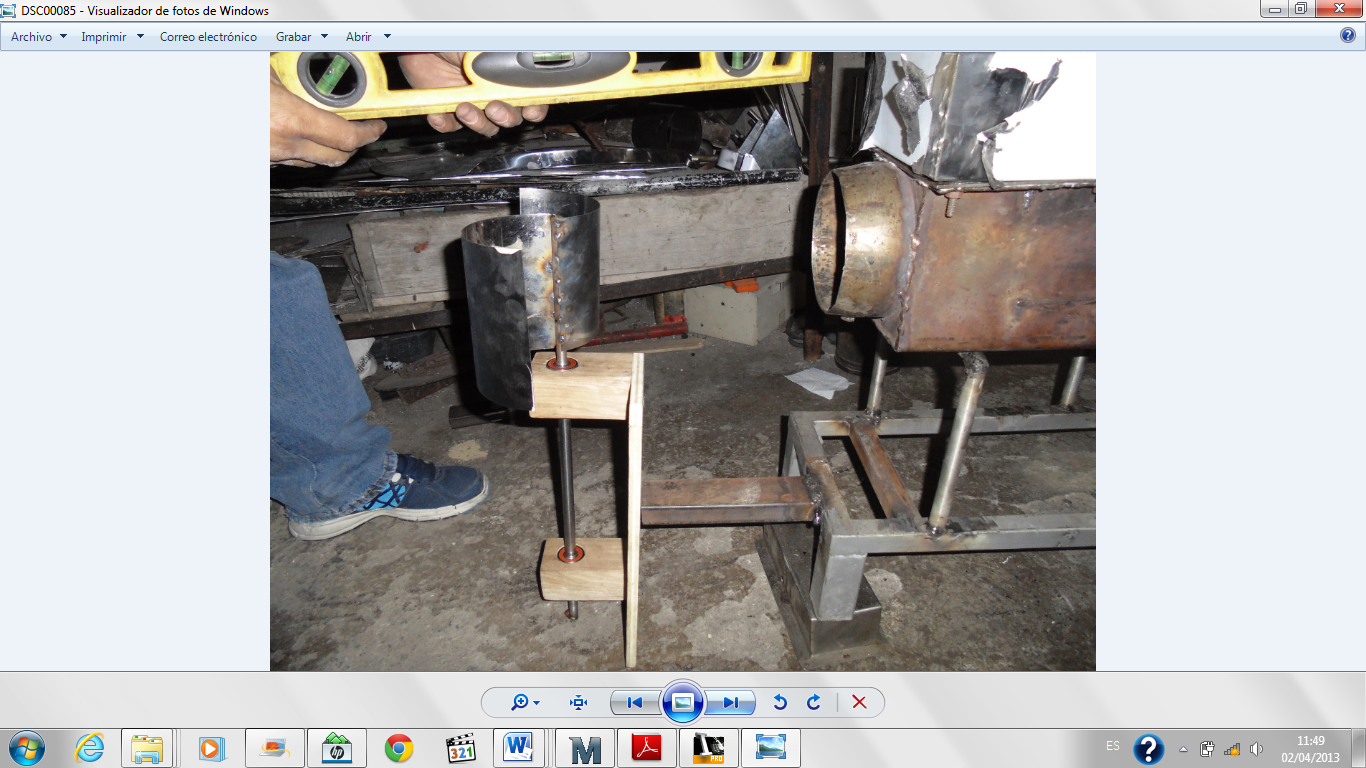 Figura 5. 1 Prototipo base experimental
DISEÑO DEL PROTOTIPO
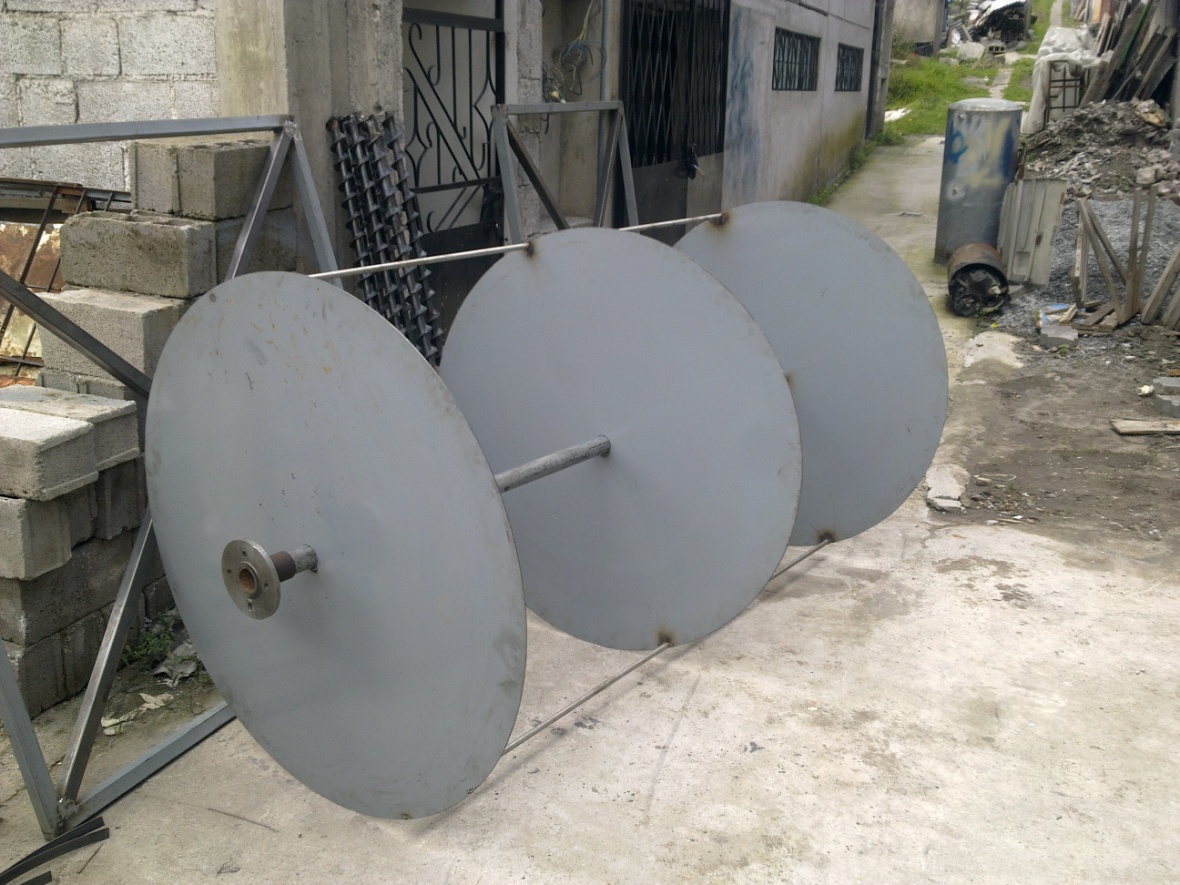 DISEÑO DEL PROTOTIPO
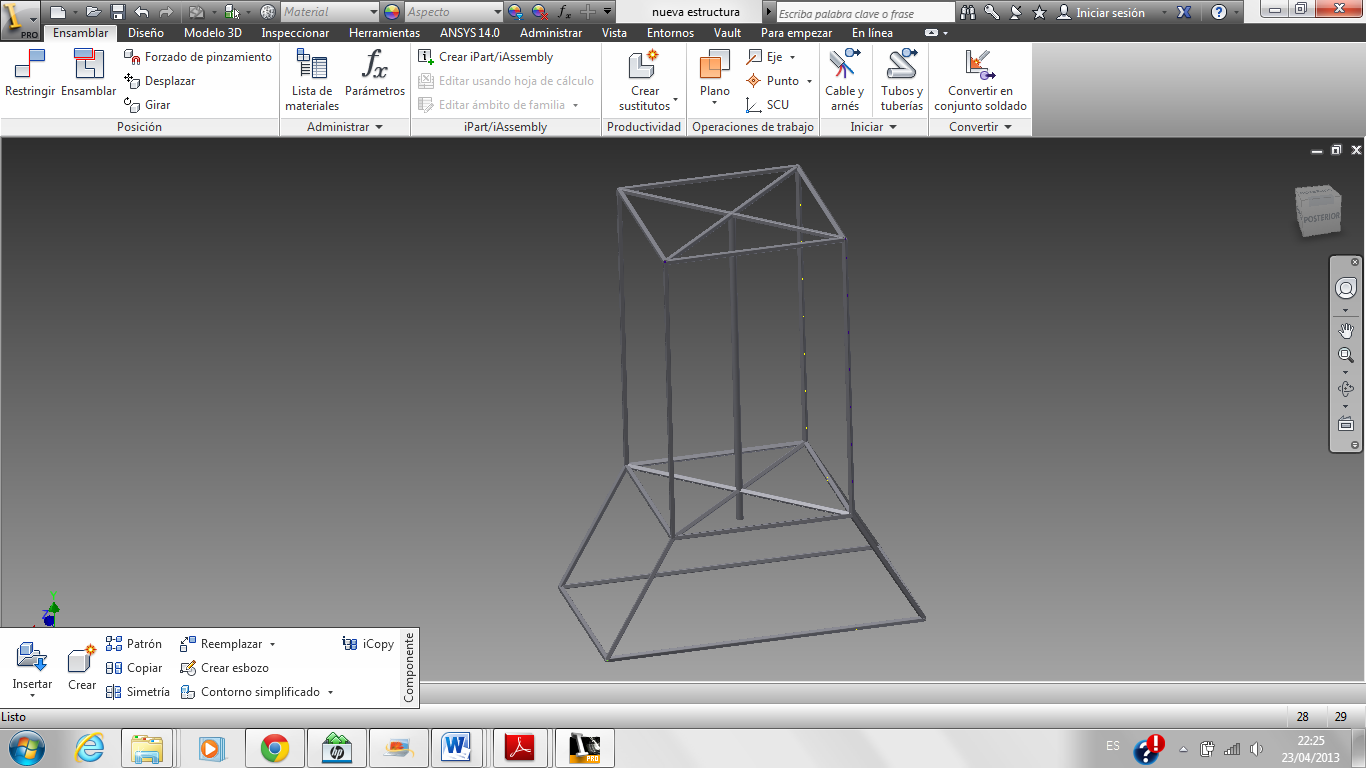 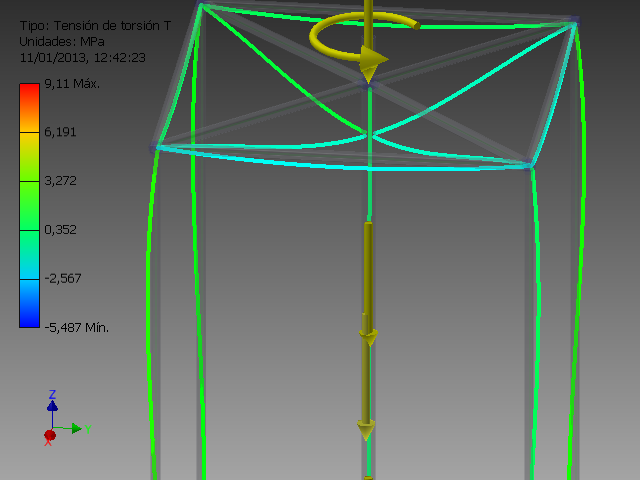 DISEÑO DEL PROTOTIPO
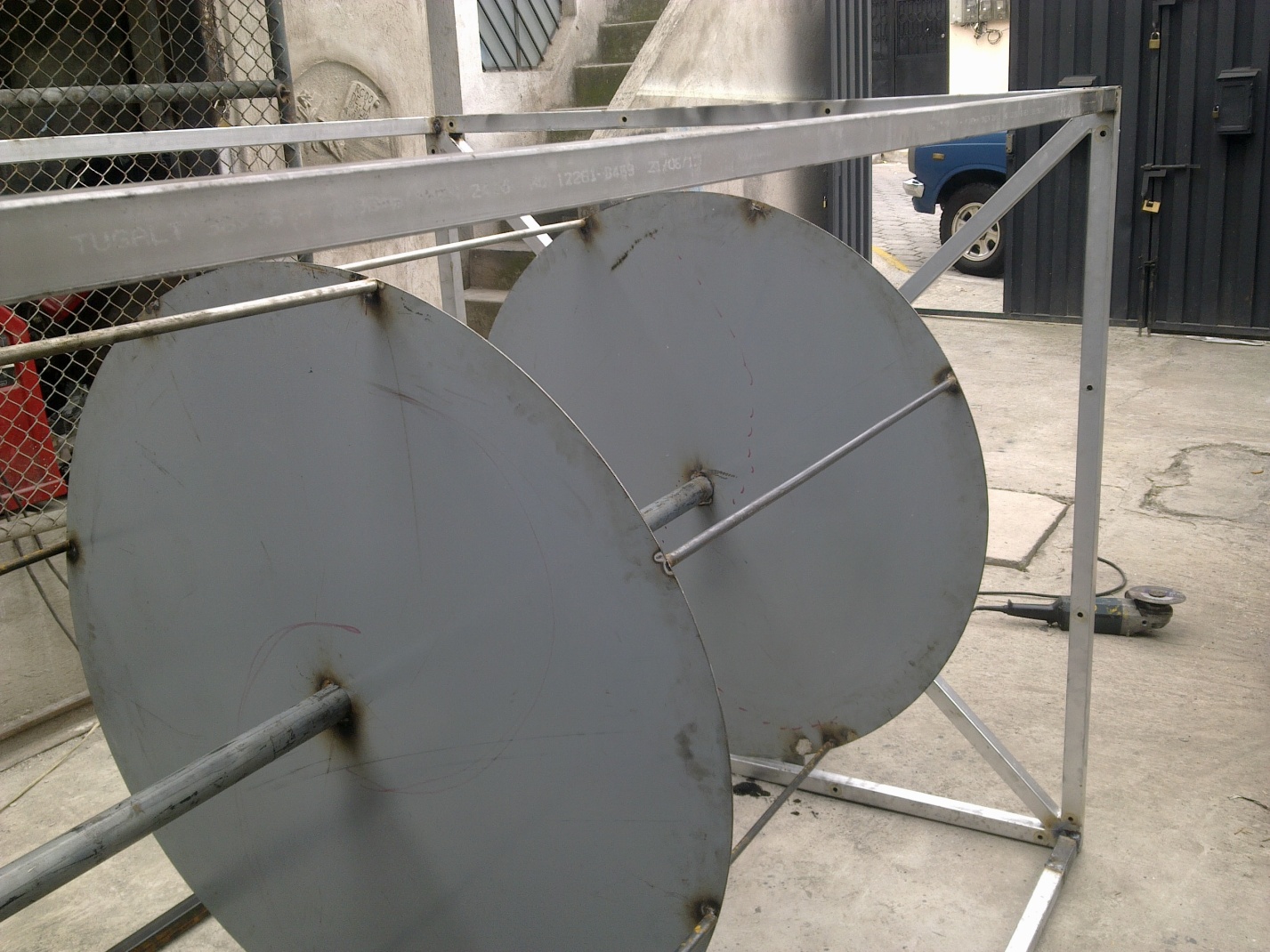 DISEÑO DEL PROTOTIPO
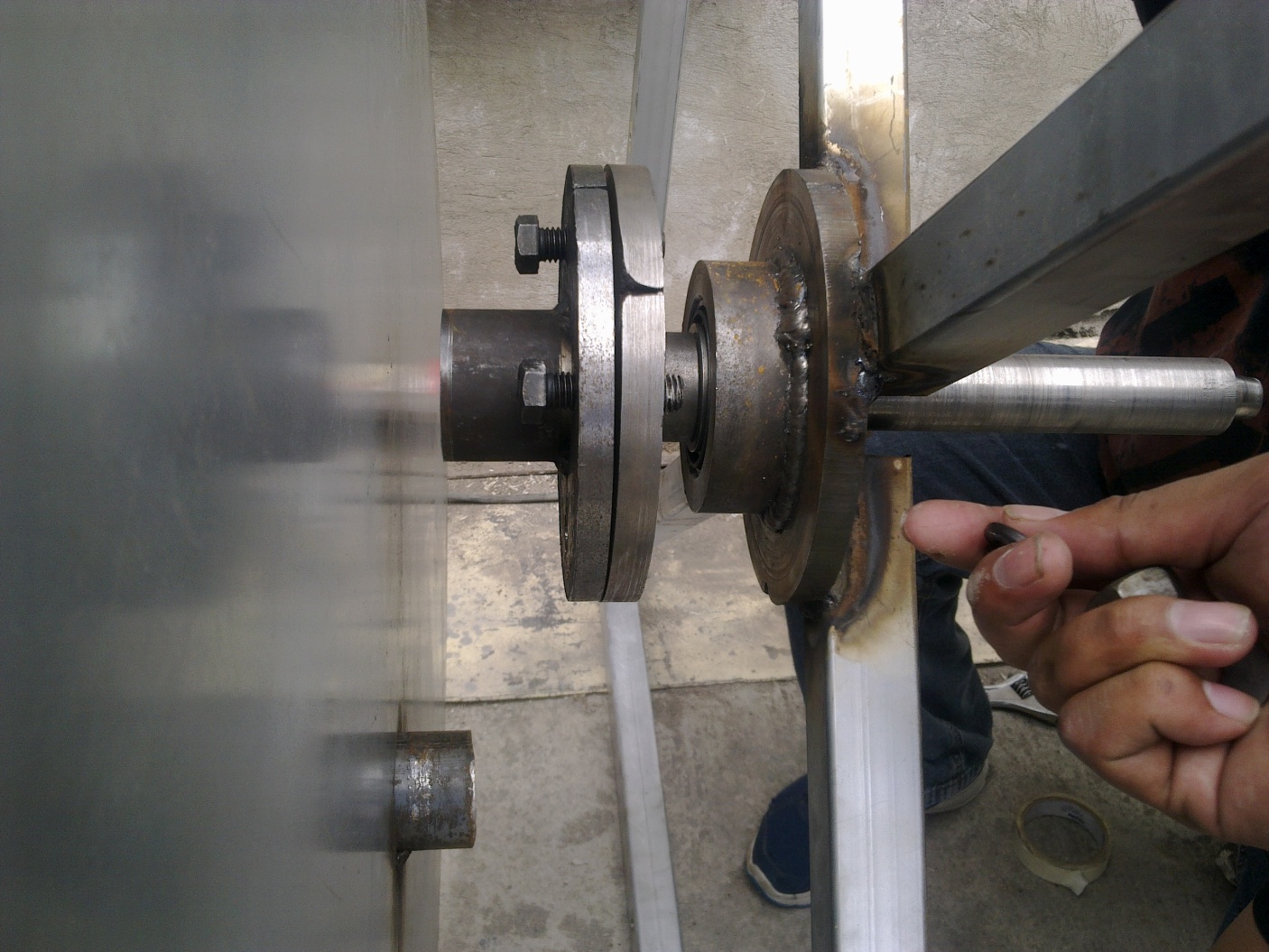 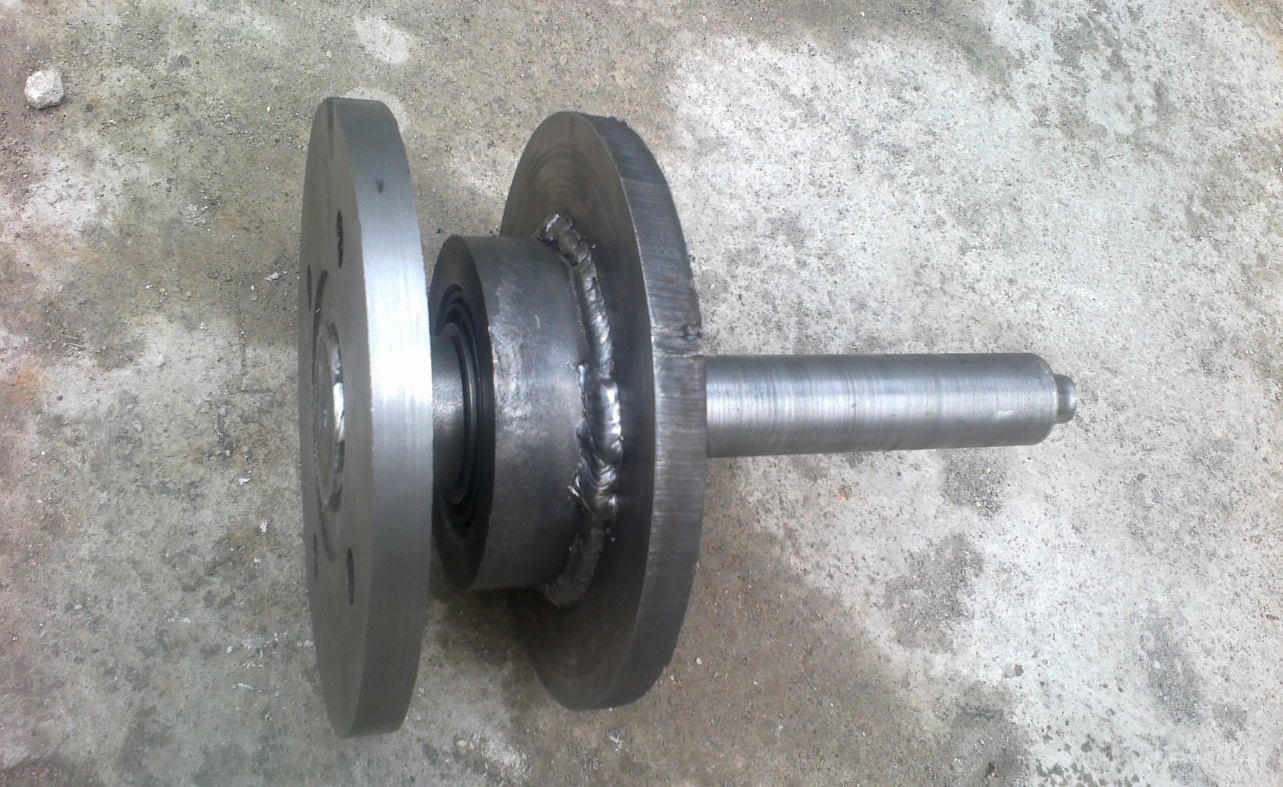 DISEÑO DEL PROTOTIPO
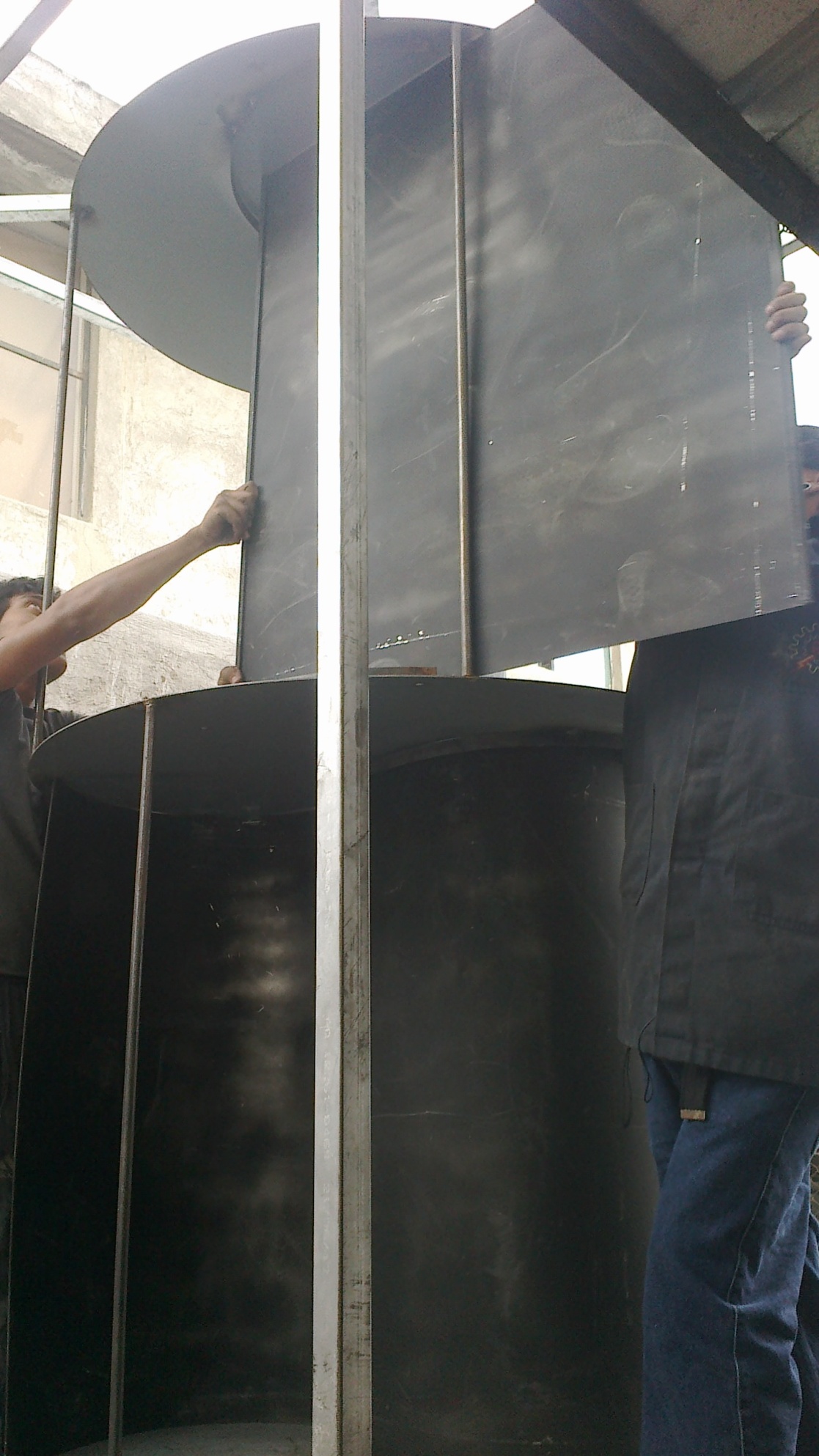 DISEÑO SISTEMA DE TRANSMISIÓN
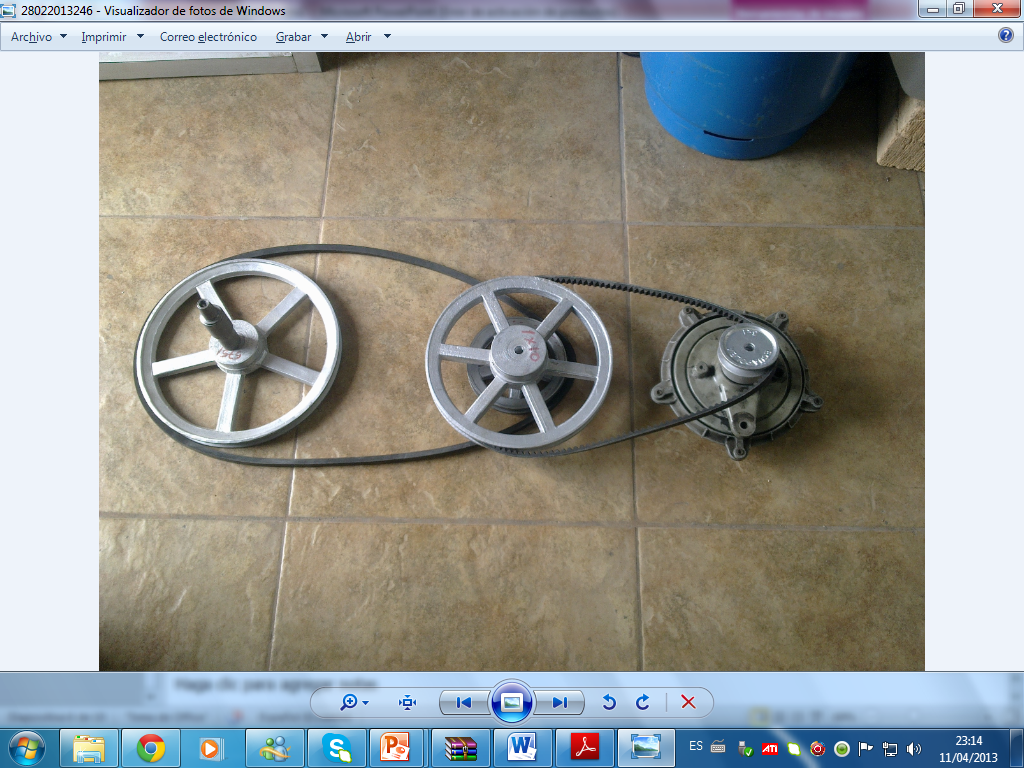 DISEÑO SISTEMA DE TRANSMISIÓN
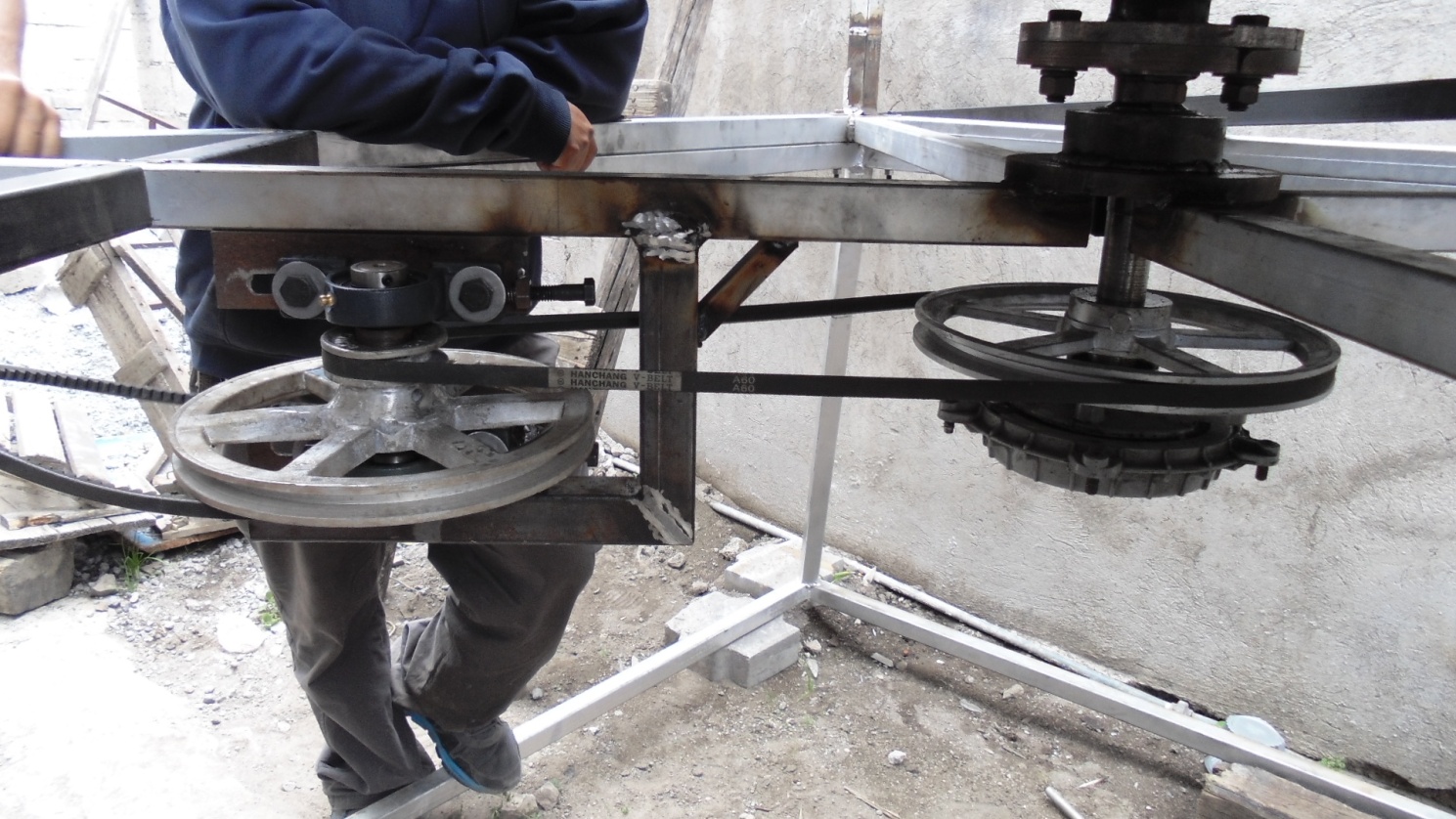 DISEÑO SISTEMA DE ELÉCTRICO
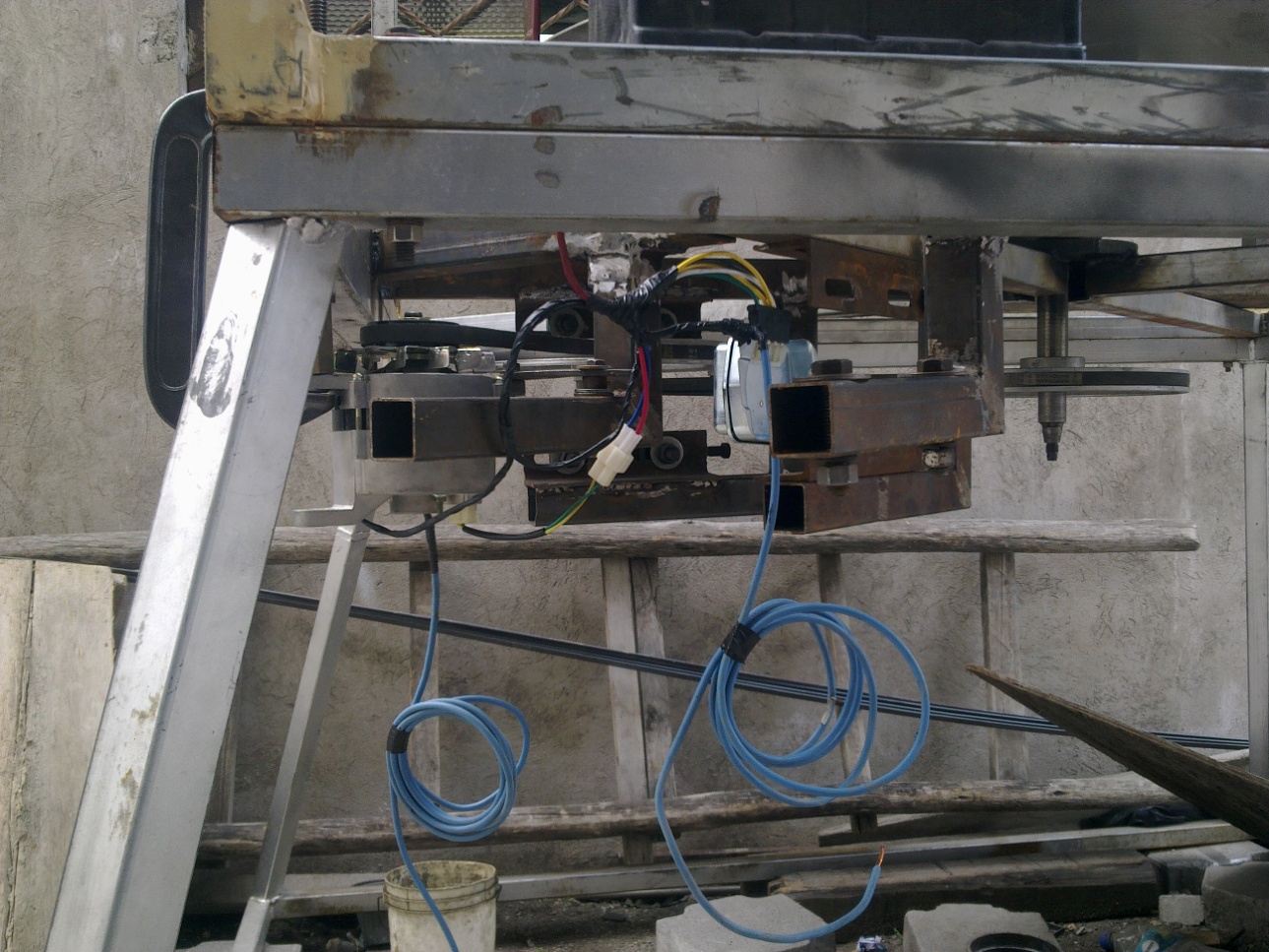 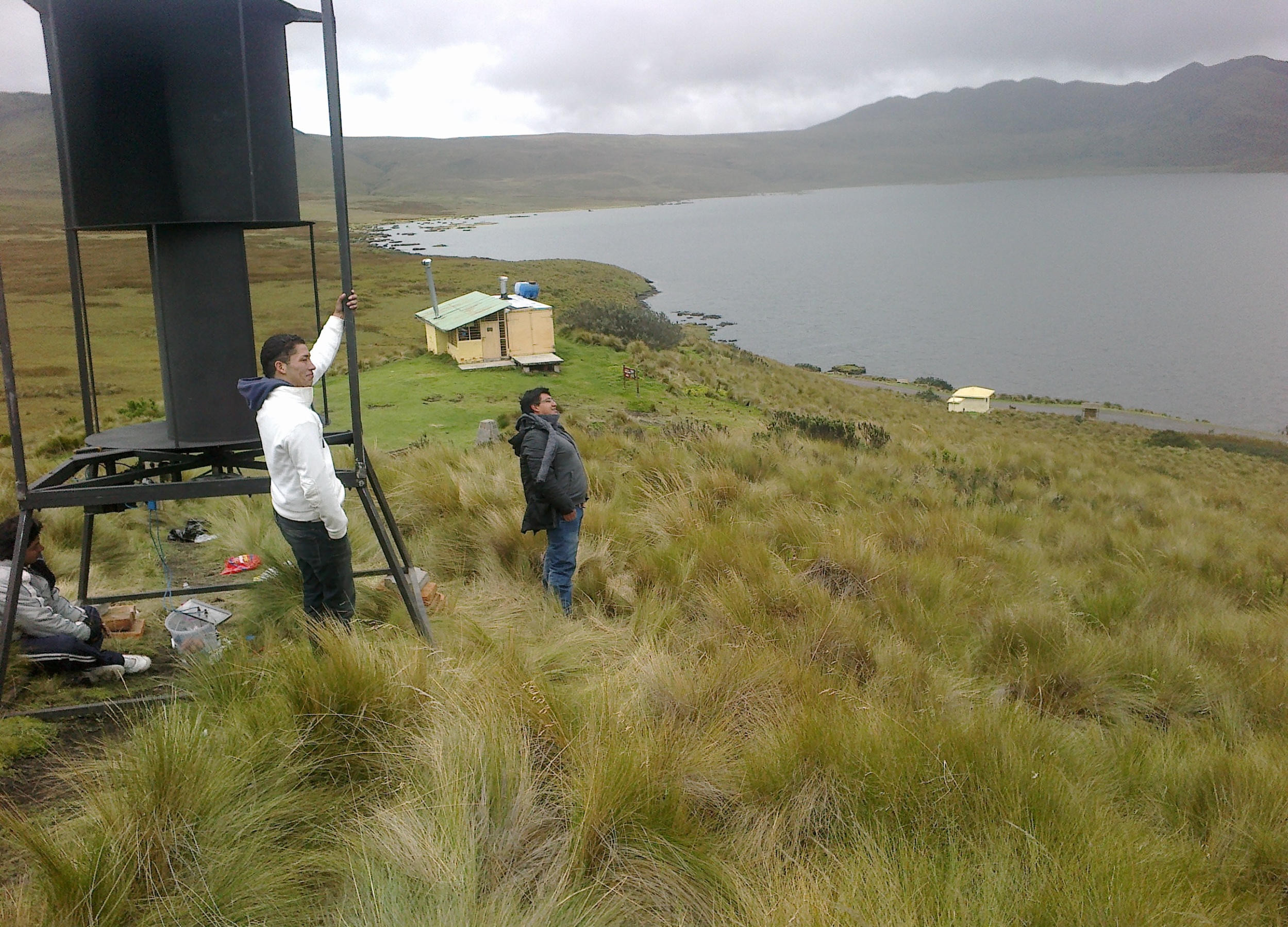 UBICACIÓN DE PRUEBAS Y 
LLEGADA
PRUEBAS DE OPERACIÓN
Los permisos que se obtuvieron para la realización de las pruebas 
fueron en la Reserva Ecológica Antisana, se realizaron pruebas de 
viento también en el Parque Nacional Cotopaxi, donde los vientos 
llegaron como máximo en la Laguna de Limpiopungo 47 km/h, en las 
faldas del Volcán Cotopaxi 42km/h; el viento era mayor, pero los 
permisos no fueron dados.
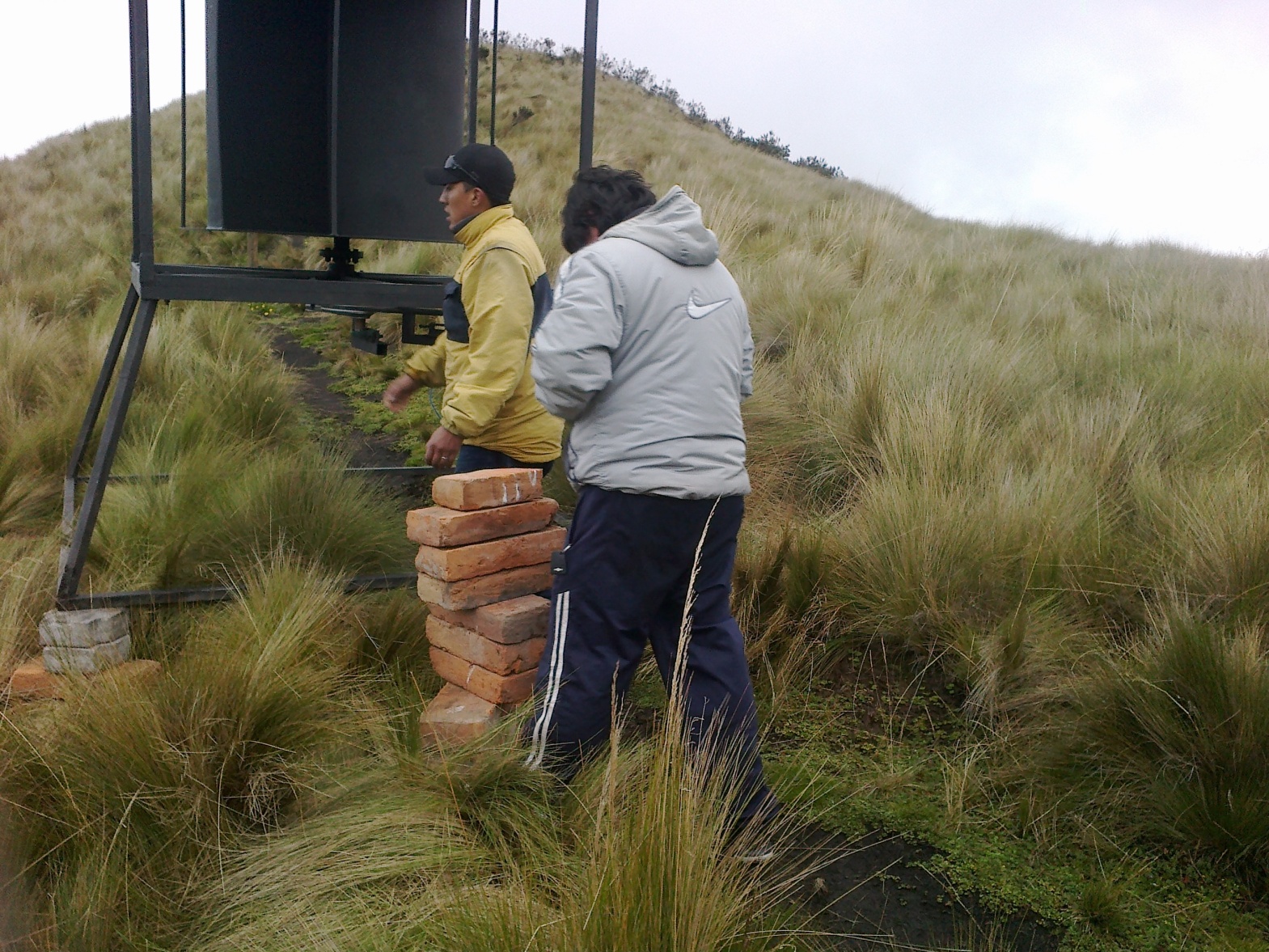 CONCLUSIONES Y RECOMENDACIONES
. CONCLUSIONES
 
El desarrollo de la presente tesis cumplió con su objetivo principal, que fue generar la energía necesaria para derretir hielo; además abastecer de agua a una persona en estado de emergencia.
 
Para la construcción del prototipo se analizó tres alternativas y se determinó que en las condiciones de la Antàrtica la mejor opción es la energía eólica.
 
El mecanismo de bandas es una solución acertada para incrementar la velocidad de giro de nuestro generador, ya que se necesitó altas revoluciones.
RECOMENDACIONES
 
Es necesario conocer de las condiciones de operación del generador eléctrico que se dispone para comenzar con el diseño del aerogenerador.
 
Confirmar totalmente el lugar donde se va a colocar el generador eólico y tomar en cuenta las velocidades variables y constantes del viento para un correcto uso del mismo.
 
Tomar en cuenta la cimentación de la base del generador savonious para el diseño del sistema ya que produce altas vibraciones.
ANEXO PRUEBAS
PR. 1
PR. 2
PR. 3
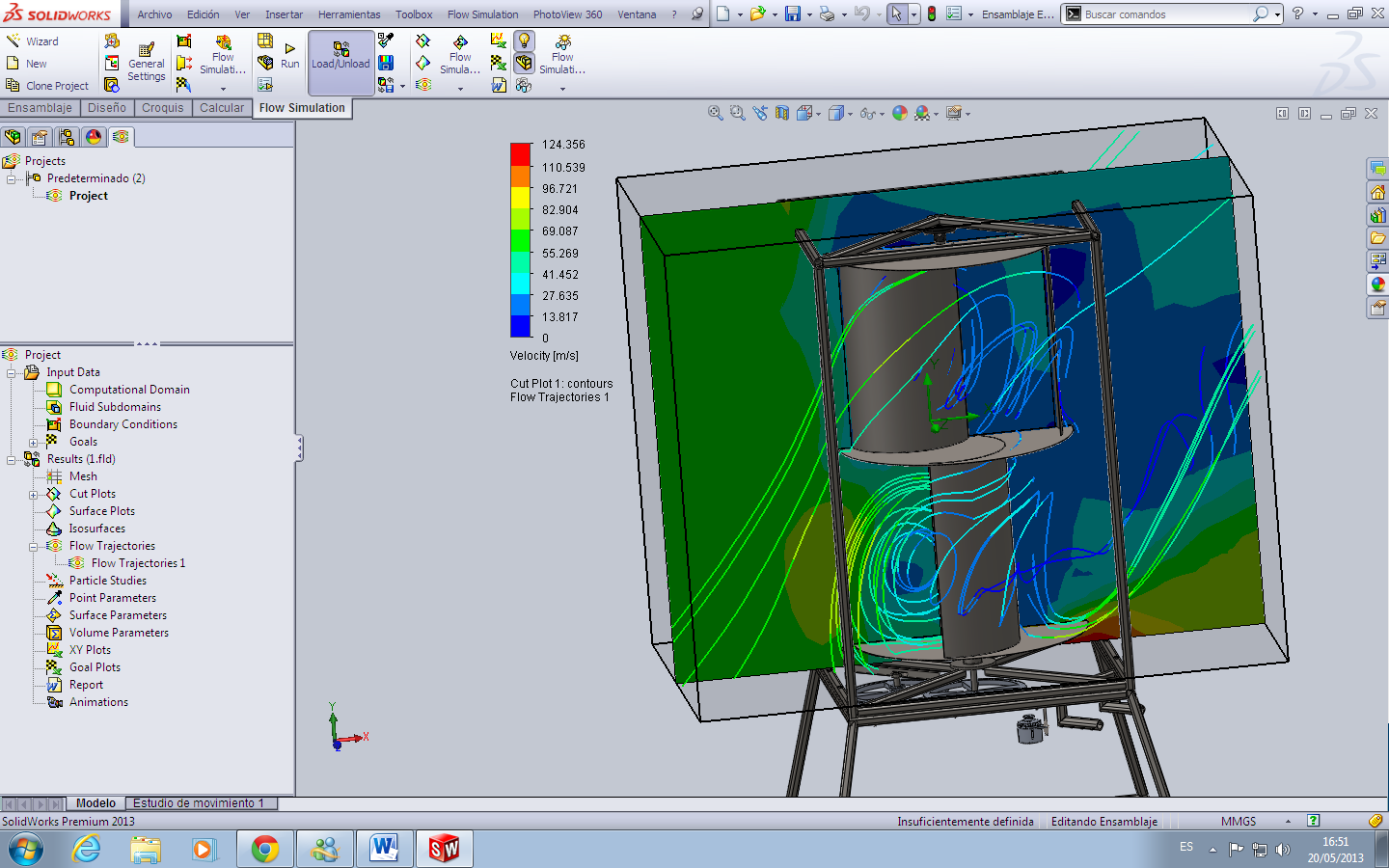 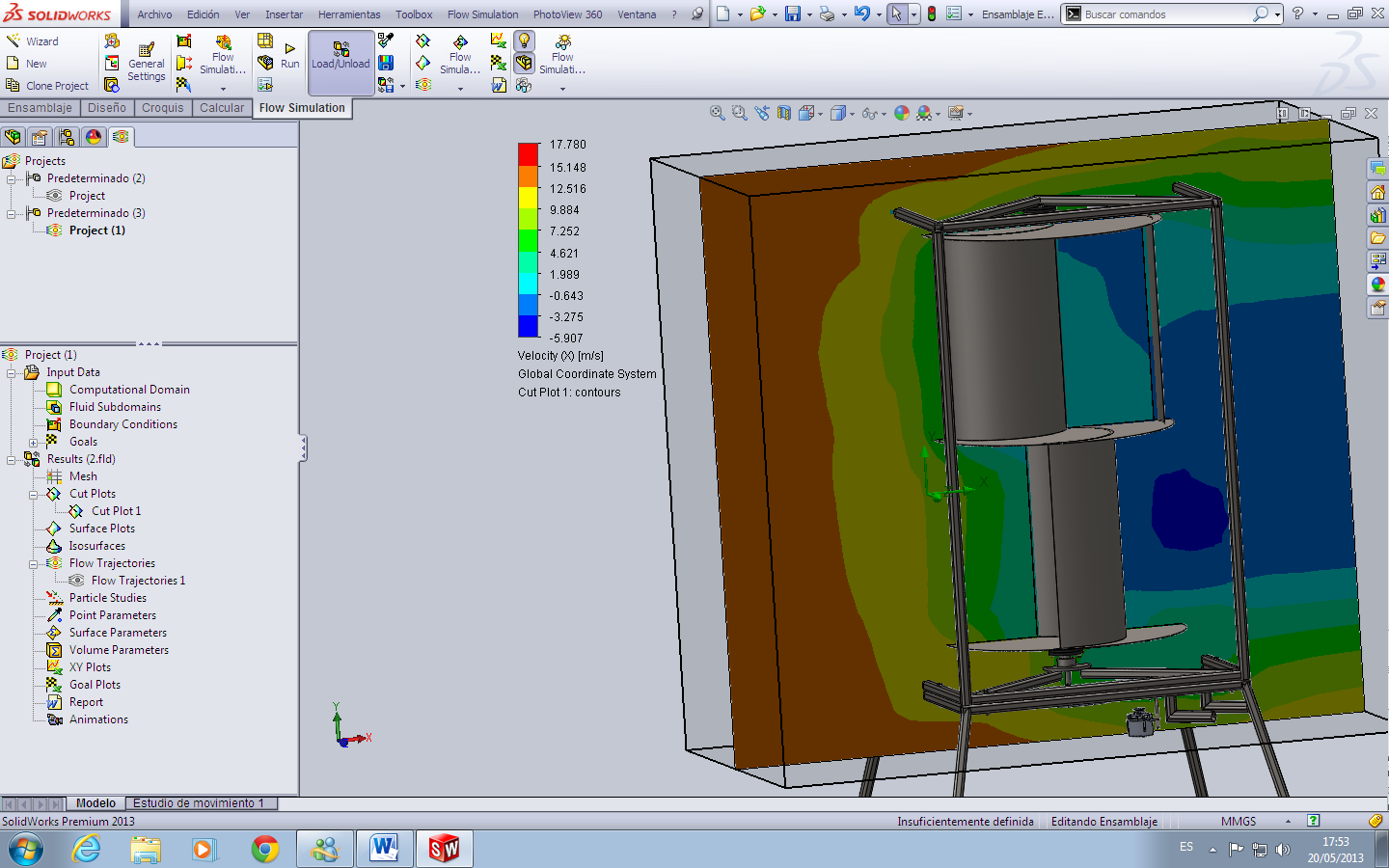 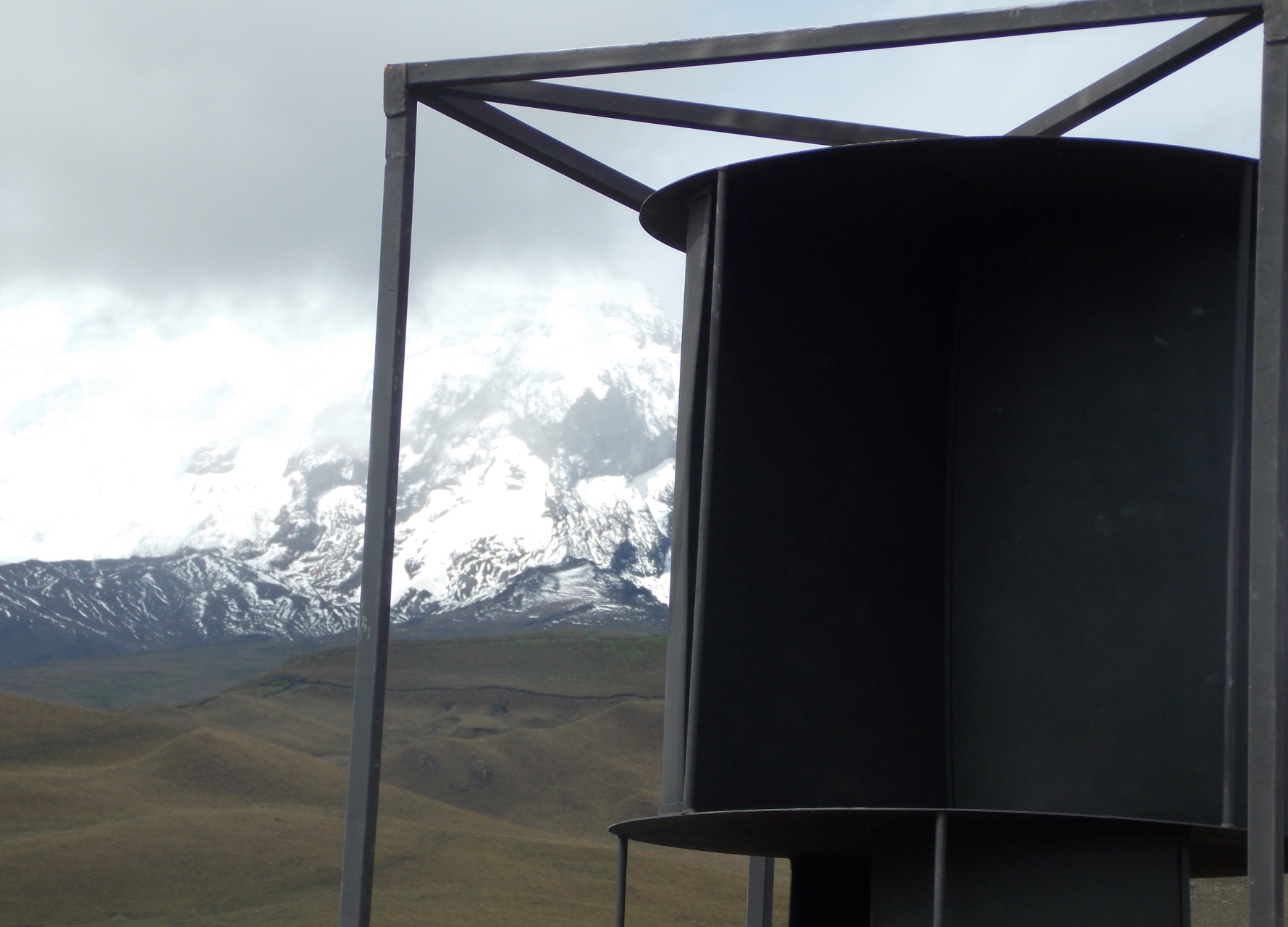 GRACIAS